Der Logarithmus in der Geologie
Freigesetzte seismische Energie:
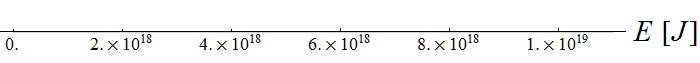 Der Logarithmus in der Geologie
Freigesetzte seismische Energie:
Chile (1960)
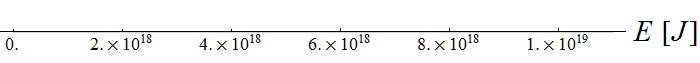 Der Logarithmus in der Geologie
Freigesetzte seismische Energie:
Alaska (1964)
Chile (1960)
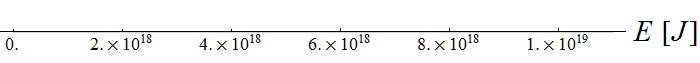 Der Logarithmus in der Geologie
Freigesetzte seismische Energie:
Sumatra (2004)
Alaska (1964)
Chile (1960)
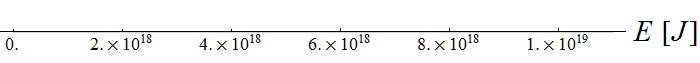 Der Logarithmus in der Geologie
Freigesetzte seismische Energie:
Sumatra (2004)
Honshū (2011)
Alaska (1964)
Chile (1960)
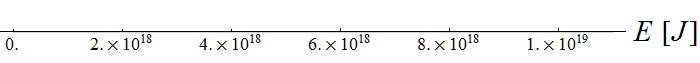 Der Logarithmus in der Geologie
Freigesetzte seismische Energie:
Sumatra (2004)
Honshū (2011)
Alaska (1964)
Chile (1960)
China (1931)
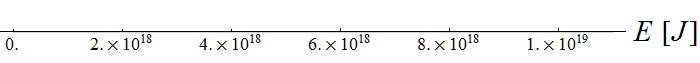 Der Logarithmus in der Geologie
Freigesetzte seismische Energie:
Sumatra (2004)
Honshū (2011)
Alaska (1964)
Chile (1960)
China (1931)
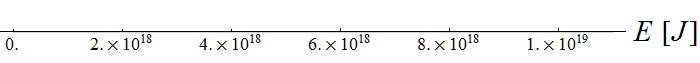 Kaukasus (1991)
Der Logarithmus in der Geologie
Freigesetzte seismische Energie:
Sumatra (2004)
Honshū (2011)
Alaska (1964)
Chile (1960)
China (1931)
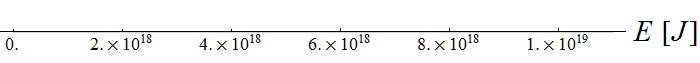 Kaukasus (1991)
Skopje (1963)
Der Logarithmus in der Geologie
Freigesetzte seismische Energie:
Sumatra (2004)
Honshū (2011)
Alaska (1964)
Chile (1960)
China (1931)
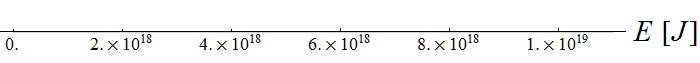 Kaukasus (1991)
Skopje (1963)
Seebenstein (1972)
Der Logarithmus in der Geologie
Freigesetzte seismische Energie:
Sumatra (2004)
Honshū (2011)
Alaska (1964)
Chile (1960)
China (1931)
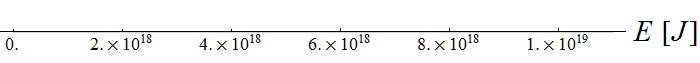 Kaukasus (1991)
Skopje (1963)
Seebenstein (1972)
Ebreichsdorf (2.9.2013)
Der Logarithmus in der Geologie
Freigesetzte seismische Energie:
Sumatra (2004)
Honshū (2011)
Alaska (1964)
Chile (1960)
China (1931)
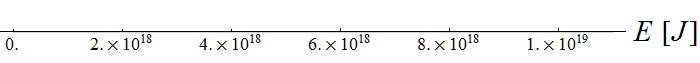 Kaukasus (1991)
Skopje (1963)
Seebenstein (1972)
Ebreichsdorf (2.9.2013)
Ebreichsdorf (2.10.2013)
Der Logarithmus in der Geologie
Freigesetzte seismische Energie:
Sumatra (2004)
Honshū (2011)
Alaska (1964)
Chile (1960)
China (1931)
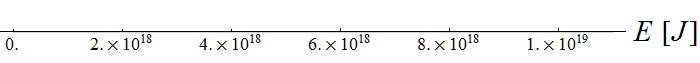 Kaukasus (1991)
Skopje (1963)
Seebenstein (1972)
Ebreichsdorf (2.9.2013)
Ebreichsdorf (2.10.2013)
Ebreichsdorf (2.10.2013)
Der Logarithmus in der Geologie
Einige ausgewählte Erdbeben:
Der Logarithmus in der Geologie
Momenten-Magnituden-Skala:
lg(E [J]) – 4.8
MW  =
1.5
Der Logarithmus in der Geologie
Momenten-Magnituden-Skala:
lg(E [J]) – 4.8
MW  =
1.5
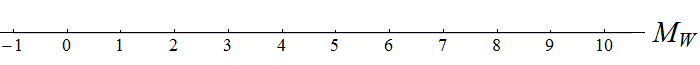 Der Logarithmus in der Geologie
Momenten-Magnituden-Skala:
lg(E [J]) – 4.8
MW  =
1.5
Chile (1960)
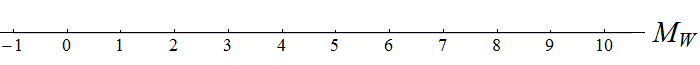 Der Logarithmus in der Geologie
Momenten-Magnituden-Skala:
lg(E [J]) – 4.8
MW  =
1.5
Alaska (1964)
Chile (1960)
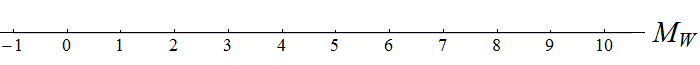 Der Logarithmus in der Geologie
Momenten-Magnituden-Skala:
lg(E [J]) – 4.8
MW  =
1.5
Sumatra (2004)
Alaska (1964)
Chile (1960)
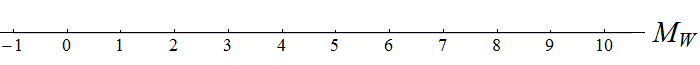 Der Logarithmus in der Geologie
Momenten-Magnituden-Skala:
lg(E [J]) – 4.8
MW  =
1.5
Sumatra (2004)
Honshū (2011)
Alaska (1964)
Chile (1960)
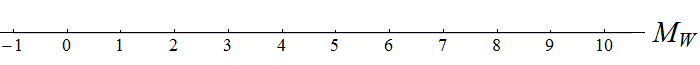 Der Logarithmus in der Geologie
Momenten-Magnituden-Skala:
lg(E [J]) – 4.8
MW  =
1.5
Sumatra (2004)
Honshū (2011)
Alaska (1964)
Chile (1960)
China (1931)
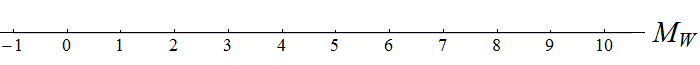 Der Logarithmus in der Geologie
Momenten-Magnituden-Skala:
lg(E [J]) – 4.8
MW  =
1.5
Kaukasus (1991)
Sumatra (2004)
Honshū (2011)
Alaska (1964)
Chile (1960)
China (1931)
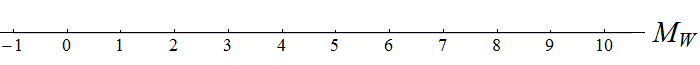 Der Logarithmus in der Geologie
Momenten-Magnituden-Skala:
lg(E [J]) – 4.8
MW  =
1.5
Kaukasus (1991)
Sumatra (2004)
Skopje (1963)
Honshū (2011)
Alaska (1964)
Chile (1960)
China (1931)
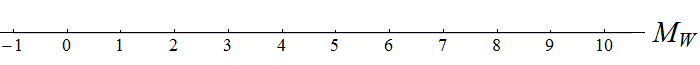 Der Logarithmus in der Geologie
Momenten-Magnituden-Skala:
lg(E [J]) – 4.8
MW  =
1.5
Kaukasus (1991)
Sumatra (2004)
Skopje (1963)
Honshū (2011)
Alaska (1964)
Seebenstein (1972)
Chile (1960)
China (1931)
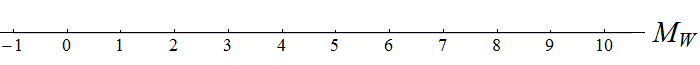 Der Logarithmus in der Geologie
Momenten-Magnituden-Skala:
lg(E [J]) – 4.8
MW  =
1.5
Kaukasus (1991)
Sumatra (2004)
Skopje (1963)
Honshū (2011)
Alaska (1964)
Seebenstein (1972)
Chile (1960)
China (1931)
Ebreichsdorf (2.9.2013)
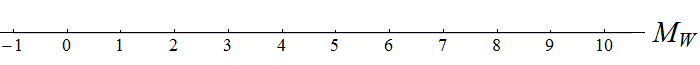 Der Logarithmus in der Geologie
Momenten-Magnituden-Skala:
lg(E [J]) – 4.8
MW  =
1.5
Kaukasus (1991)
Sumatra (2004)
Skopje (1963)
Honshū (2011)
Alaska (1964)
Seebenstein (1972)
Chile (1960)
China (1931)
Ebreichsdorf (2.9.2013)
Ebreichsdorf (2.10.2013)
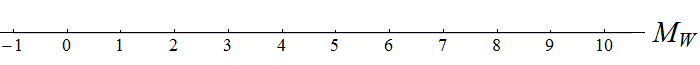 Der Logarithmus in der Geologie
Momenten-Magnituden-Skala:
lg(E [J]) – 4.8
MW  =
1.5
Kaukasus (1991)
Sumatra (2004)
Skopje (1963)
Honshū (2011)
Alaska (1964)
Seebenstein (1972)
Chile (1960)
China (1931)
Ebreichsdorf (2.9.2013)
Ebreichsdorf (2.10.2013)
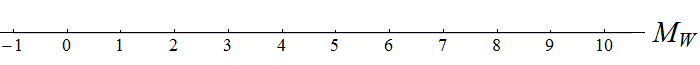 Ebreichsdorf (2.10.2013)
Der Logarithmus in der Geologie
Momenten-Magnituden-Skala:




Eine Magnituden-Differenz von 0.2 entspricht einer Verdopplung der Energie!
Eine Magnituden-Differenz von 1 entspricht einer Ver-31.6-fachung der Energie!
lg(E [J]) – 4.8
MW  =
1.5
Der Logarithmus in der Geologie
Momenten-Magnituden-Skala:




Eine Magnituden-Differenz von 0.2 entspricht einer Verdopplung der Energie!
Eine Magnituden-Differenz von 1 entspricht einer Ver-31.6-fachung der Energie!
MW(Chile, 1960) = 9.5MW(Ebreichsdorf, 2.9.2013) = 4.3
lg(E [J]) – 4.8
MW  =
1.5
}
Faktor: 60 Millionen !!!
Der Logarithmus in der Geologie
Momenten-Magnituden-Skala:




Eine Magnituden-Differenz von 0.2 entspricht einer Verdopplung der Energie!
Eine Magnituden-Differenz von 1 entspricht einer Ver-31.6-fachung der Energie!
MW(Chile, 1960) = 9.5MW(Ebreichsdorf, 2.9.2013) = 4.3
MW(Ebreichsdorf, 2.10.2013) = 4.2MW(Ebreichsdorf, 2.10.2013) = 2.9
lg(E [J]) – 4.8
MW  =
1.5
}
Faktor: 60 Millionen !!!
}
Faktor: 90 !!!